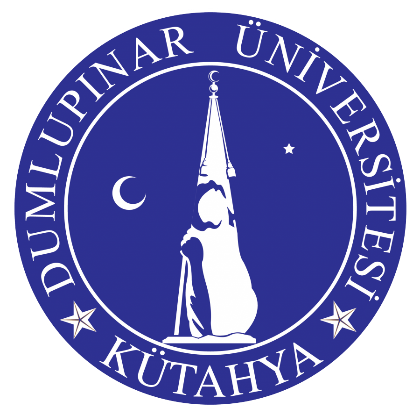 DUMLUPINAR ÜNİVERSİTESİ
STRATEJİ GELİŞTİRME DAİRE BAŞKANLIĞI
HİZMET İÇİ EĞİTİM
TAŞINIR MAL YÖNETMELİĞİ
AMAÇ (MD1)
Kaynağına ve edinme yöntemine bakılmaksızın kamu idarelerine ait taşınır malların kaydı, muhafazası ve kullanımı ile yönetim hesabının verilmesi, merkez ve taşrada taşınır yönetim sorumlularıyla bunlar adına görev yapacak olanların belirlenmesi ve kamu idareleri arasında taşınırların bedelsiz devri ile tahsisine ilişkin esas ve usulleri belirlemektir
TANIMLAR (MD 4)
Ambar: Kamu idarelerine ait taşınırların kullanıma verilinceye kadar veya kullanımdan iade edildiğinde muhafaza edildiği yeri,
Dayanıklı taşınırlar: Taşınır Kod Listesinin (B) bölümünde gösterilen tesis, makine ve cihazlar ile taşıtlar ve demirbaşları,
Demirbaşlar: Belirli bir hizmete tahsis amacıyla edinilen, belli bir süreye tabi olmaksızın uzun süre kullanılabilen ve kullanılmakla yok olmayan, çeşitleri ile kod numaraları Taşınır Kod Listesinin (B) bölümü 255 hesap detayında yer alan taşınırları,
Gerçeğe uygun değer: Piyasa koşullarında muvazaasız bir işlemde bilgili ve istekli taraflar arasında bir varlığın el değiştirmesi veya bir borcun ödenmesi için belirlenen tutarı,
TANIMLAR (MD 4)
Hurda: Ekonomik ömrünü tamamlamış olan veya tamamlamadığı halde teknik ve fiziki nedenlerle alınış amaçları doğrultusunda kullanılması imkânı kalmayan ya da tamiri mümkün veya ekonomik olmayan arızalar nedeniyle kullanılmasında yarar görülmeyerek hizmet dışı bırakılan taşınırlar ile üretim sırasında elde edilen kırpıntı, döküntü ve artık parçaları,
Makine ve cihazlar: Çeşitleri ile kod numaraları Taşınır Kod Listesinin (B) bölümü 253 hesap detayında yer alan, üretim ve hizmet amacıyla kullanılan her türlü makine, cihaz ve aletleri,
Sanal ambar: Tesis kapsamındaki taşınırların yalnızca elektronik ortamda takip edilebilmesi amacıyla oluşturulan ambarı
TANIMLAR (MD 4)
Taşınır kayıt yetkilisi: Taşınırları teslim alan, sorumluluğundaki ambarlarda muhafaza eden, kullanıcılarına ve kullanım yerlerine teslim eden, bu Yönetmelikte belirtilen esas ve usullere göre kayıtları tutan, bunlara ilişkin belge ve cetvelleri düzenleyen ve bu hususlarda hesap verme sorumluluğu çerçevesinde taşınır kontrol yetkilisi ve harcama yetkilisine karşı sorumlu olan görevlileri,

Taşınır konsolide görevlisi: Kamu idaresinin taşınır kayıt yetkilisinden aldığı harcama birimi taşınır hesaplarını konsolide ederek taşınır hesap cetvellerini hazırlamak ve biriminin bir üst teşkilattaki taşınır konsolide görevlisine vermekle sorumlu olan görevlileri,
TANIMLAR (MD 4)
Taşınır kontrol yetkilisi: Taşınır kayıt yetkilisinin yapmış olduğu kayıt ve işlemler ile düzenlediği belge ve cetvellerin mevzuata ve mali tablolara uygunluğunu kontrol eden, Harcama Birimi Taşınır Mal Yönetim Hesabı Cetvelini imzalayan ve bu konularda harcama yetkilisine karşı sorumlu olan görevlileri,

Taşıtlar: Yolcu ve yük taşımacılığında kullanılanlar ile özel amaçlı kullanımlar için muhtelif cihazlarla donatılmış bulunan ve çeşitleri ile kod numaraları Taşınır Kod Listesinin (B) bölümü 254 hesap detayında gösterilen taşıtları,
TANIMLAR (MD 4)
Tesis: Bir makine veya cihazın ürettiği enerjiyi, sesi, görüntüyü ve benzerini ileten, dağıtan veya bir makine veya cihazın gördüğü işi uzağa taşıyan ya da uzaktaki verileri toplayan, kaydeden makine veya cihazlar arasındaki düzeni sağlayan, birbiriyle entegre makine ve cihazlardan oluşan, gerektiğinde başka yere taşınabilen ve kullanılamaz hale gelene kadar sanal ambar kayıtlarında takip edilen, çeşitleri ile kod numaraları Taşınır Kod Listesinin (B) bölümü 253 hesap detayında yer alan sistemleri,
Tüketim malzemeleri: Belirli bir hizmetin üretilmesinde kullanılan, kullanımı sonucunda tükenen veya bir süre kullanıldıktan sonra ilk özelliklerini kısmen veya tamamen kaybederek bir daha kullanılamayacak duruma gelen, çeşitleri ile kod numaraları Taşınır Kod Listesinin (A) bölümü 150 hesap detayında yer alan malzemeleri,
SORUMLULUK (MD5)
Harcama yetkilileri taşınırların etkili, ekonomik, verimli ve hukuka uygun olarak edinilmesinden, kullanılmasından, kontrolünden, kayıtlarının bu Yönetmelikte belirtilen esas ve usullere göre saydam ve erişilebilir şekilde tutulmasını sağlamaktan sorumludur. 
Harcama yetkilileri bu sorumluluğu kimler aracılığı ile yerine getirir?
SORUMLULUK (MD5)
Harcama yetkilileri taşınır kayıtlarının bu Yönetmelik hükümlerine uygun olarak tutulması ve taşınır mal yönetim hesabının hazırlanması sorumluluğunu taşınır kayıt yetkilileri ve taşınır kontrol yetkilileri aracılığıyla yerine getirir.
Harcama birimi bazında sorumluluk:
Harcama yetkilileri, taşınırlara ilişkin işlem ve kayıtların usule uygun olarak yapılıp yapılmadığını kontrol etmeye veya ettirmeye; kasıt, kusur veya ihmal sonucu kırılan, bozulan veya kaybolan taşınırların ilgililerden tazmini için gerekli işlemleri yapmaya veya yaptırmaya yetkilidir.
SORUMLULUK (MD5)
Kamu idarelerine ait taşınırların muhafazası ile görevli olan veya kendilerine kullanılmak üzere taşınır teslim edilen kamu görevlileri bu taşınırları en iyi şekilde muhafaza etmek, gerekli bakım ve onarımlarını yapmak veya yaptırmak, veriliş amacına uygun bir şekilde kullanmak ve görevin sona ermesi veya görevden ayrılma halinde iade etmek zorundadırlar. 

Kamu görevlilerinin kullanımına verilen dayanıklı taşınırlar, kullanıcıları tarafından başkasına devredilemez. Kullanıcılarının görevden ayrılması halinde söz konusu taşınırların ambara iade edilmesi zorunludur. Bu şekilde teslim yapılmadan personelin kurumla ilişiği kesilmez.
SORUMLULUK (MD5)
Taşınırların muhafazasından ve yönetilmesinden sorumlu olanların, gerekli tedbirlerin alınmaması veya özenin gösterilmemesi nedeniyle taşınırın kullanılmaz hale gelmesi veya yok olması sonucunda nasıl bir süreç izlenir?
SORUMLULUK (MD5)
Taşınırların muhafazasından ve yönetilmesinden sorumlu olanların, sebep oldukları kamu zararları hakkında, 27/9/2006 tarihli ve 2006/11058 sayılı Bakanlar Kurulu Kararı ile yürürlüğe konulan Kamu Zararlarının Tahsiline İlişkin Usul ve Esaslar Hakkında Yönetmelik hükümleri uygulanır.
Ayrıca:
Kullanılmak üzere kendilerine taşınır teslim edilen kamu görevlilerinin kasıt, kusur, ihmal veya tedbirsizlik ya da dikkatsizlikleri nedeniyle oluşan kamu zararı, değer tespit komisyonu tarafından tespit edilecek gerçeğe uygun değer üzerinden, ilgili mevzuat hükümleri uygulanmak suretiyle tahsil edilir. Ortak kullanım alanına tahsis edilen dayanıklı taşınırlarda meydana gelen kamu zararı ise zararın oluşmasında kasıt, kusur veya ihmali olanlardan tahsil edilir.
SORUMLULUK (MD5)
Son olarak; Taşınırların özelliğinden veya olağan kullanımından kaynaklanan yıpranma ile usulüne uygun olarak belirlenen firelerden dolayı sorumluluk aranmaz.

Örneğin; yılda 10.000 çıktı alınan bir fotokopi makinasının teknik nedenlerden dolayı arızalanması ve tamir bedelinin çok yüksek olması.
TAŞINIR KAYIT YETKİLİLERİ VE TAŞINIR KONTROL YETKİLİLERİ (MD 6)
Taşınır kayıt yetkilileri: Harcama yetkililerince, memuriyet veya çalışma unvanına bağlı kalmaksızın, taşınır kayıt ve işlemlerini bu Yönetmelikte belirtilen usule uygun şekilde yapabilecek bilgi ve niteliklere sahip personel arasından görevlendirilir.
Taşınır kontrol yetkilileri: Harcama yetkililerince, taşınır kayıt yetkilisinin yapmış olduğu kayıt ve işlemleri kontrol etmek üzere yardımcılarından veya bunların bir alt kademesindeki yöneticileri arasından görevlendirilir. Personel yetersizliği nedeniyle taşınır kontrol yetkilisi görevlendirilemeyen harcama birimlerinde ise bu görev harcama yetkilisi tarafından yerine getirilir.
Taşınır kontrol yetkilisi ile taşınır kayıt yetkilisi görevi aynı kişide birleşemez.
TAŞINIR KAYIT YETKİLİLERİNİN GÖREV VE SORUMLULUKLARI (MD6)
Harcama birimince edinilen taşınırlardan muayene ve kabulü yapılanları cins ve niteliklerine göre sayarak, tartarak, ölçerek teslim almak, doğrudan tüketilmeyen ve kullanıma verilmeyen taşınırları sorumluluğundaki ambarlarda muhafaza etmek.
Taşınırların giriş ve çıkışına ilişkin kayıtları tutmak, bunlara ilişkin belge ve cetvelleri düzenlemek ve taşınır mal yönetim hesap cetvellerini istenilmesi halinde konsolide görevlisine göndermek.
Ambarda çalınma veya olağanüstü nedenlerden dolayı meydana gelen azalmaları harcama yetkilisine bildirmek ve ambar sayımını ve stok kontrolünü yapmak, harcama yetkilisince belirlenen asgari stok seviyesinin altına düşen taşınırları harcama yetkilisine bildirmek.
Kayıtlarını tuttuğu taşınırların yönetim hesabını hazırlamak ve harcama yetkilisine sunulmak üzere taşınır kontrol yetkilisine teslim etmek.
Ambarlarında kasıt, kusur, ihmal veya tedbirsizlikleri nedeniyle meydana gelen kayıp ve noksanlıklardan sorumlu olmak.
TAŞINIR KONTROL YETKİLİLERİNİN GÖREV VE SORUMLULUKLARI (MD6)
Taşınır kayıt ve işlemleri ile ilgili olarak düzenlenen belge ve cetvellerin mevzuata ve mali tablolara uygunluğunu kontrol etmek. 
Harcama Birimi Taşınır Mal Yönetim Hesabı Cetvelini imzalayarak harcama yetkilisine sunmak.

Unutulmamalıdır ki!
Taşınır kayıt yetkilileri ile taşınır kontrol yetkilileri, düzenledikleri ve imzaladıkları belge ve cetvellerin doğruluğundan harcama yetkilisine karşı birlikte sorumludur.
TAŞINIR KONSOLİDE GÖREVLİLERİ (MD 7)
Kamu idaresinin taşınır hesaplarını kurumsal sınıflandırmanın II nci, mahalli idarelerde ise kurumsal sınıflandırmanın III üncü düzeyi itibarıyla birleştirmek ve üst yönetici adına İdare Taşınır Mal Yönetimi Ayrıntılı Hesap Cetveli ile İdare Taşınır Mal Yönetim Hesabı İcmal Cetvelini hazırlamak üzere merkezde mali hizmetler birimi yöneticisine bağlı konsolide görevlisi belirlenir. 
 Taşınır kayıt ve işlemlerini bu amaçla oluşturulan bilişim sistemlerinde yürüten kamu idarelerinde; düzenlenecek İdare Taşınır Mal Yönetimi Ayrıntılı Hesap Cetveli ile İdare Taşınır Mal Yönetim Hesabı İcmal Cetvelinin hazırlanmasına esas teşkil eden cetvel ve raporlar ile kurumsal sınıflandırmanın III üncü ve IV üncü düzeyinde sınıflandırılan merkez harcama birimlerince ihtiyaç duyulan Taşınır Hesap Cetveli, gerektiğinde konsolide görevlilerince sistemden alınır, merkez harcama birimlerinden veya taşradaki konsolide görevlilerinden ayrıca belge ortamında Taşınır Hesap Cetveli istenmez.
DEFTERLER (MD 9)
Tüketim Malzemeleri Defteri (Örnek: 1): Bu defter, Taşınır Kod Listesinin (A) bölümünde yer alan tüketim malzemelerinin giriş ve çıkış kayıtları için kullanılır.
Dayanıklı Taşınırlar Defteri (Örnek: 2): Bu defter, Taşınır Kod Listesinin (B) bölümünde yer alan dayanıklı taşınırların kayıtları için kullanılır. Her bir dayanıklı taşınıra ait giriş ve çıkış kayıtları ayrı yapılır.
Müze Defteri (Örnek: 3): Bu defter, müzelerde sergilenen veya sergilenmek üzere muhafaza altında bulundurulan taşınırlar için tutulur.  Her bir taşınır için ayrı kayıt yapılır. 
Kütüphane Defteri (Örnek: 4): Bu defter, kütüphanelerdeki yazma ve basma nadir eserler ile kitap ve kitap dışı materyal için tutulur. Her bir taşınır için ayrı kayıt yapılır.
BELGE VE CETVELLER (MD 10)
Taşınır İşlem Fişi (Örnek: 5; 5/A): İlgili mevzuatı çerçevesinde kabul edilerek teslim alınan taşınırların girişleri ile taşınırların çıkış ve ambarlar arasında devir işlemlerinde, dayanıklı taşınırların niteliklerini değiştiren esaslı onarım ve ilaveler sonucu değer artışlarında, kayıtlara esas olmak üzere 5 örnek numaralı Taşınır İşlem Fişi düzenlenir. 
Taşınır işlem fişi düzenlemeyecek haller:
Satın alındığı andan itibaren tüketimi yapılan su, doğalgaz, kum, çakıl, bahçe toprağı, bahçe gübresi ve benzeri maddeler,
Tesis, makine, cihaz, taşıt ve iş makineleri ile demirbaşların servislerince yapılan bakım ve onarımlarında kullanılan yedek parçalar ile doğrudan taşıtların depolarına konulan akaryakıt, likit gaz (LPG) ve yağlar,
Kısa sürede tüketilen mutfak tipi tüpler ve yangın söndürme tüplerine yapılan gaz dolumları ile yazıcı kartuşlarının dolumları, 
Dergi ve gazete gibi süreli yayınlar ile arşivlenme niteliği olmayan kütüphane materyalleri.
Bütçenin temsil ve tanıtma giderleri tertibinden makam için alınan yiyecek ve içecekler.
BELGE VE CETVELLER (MD 10)
Taşınır Teslim Belgesi (Örnek: 6; 6/A): Taşınır Kod Listesinin (B) bölümünde gösterilen kara taşıtları ve iş makinelerinin bunları sürekli olarak kullanacak personele verilmesinde 6 örnek numaralı Taşınır Teslim Belgesi düzenlenir. Bu belge, vardiya usulü çalışılan yerlerde kullanılan kara taşıtları ve iş makineleri için işyerinde koordinasyonu sağlayan sorumlu yönetici adına düzenlenir. Sorumlu yönetici, kendisine teslim edilen taşıt veya iş makinesi ile kullanıcısını ayrıca tutulacak kayıtlarda izler. Demirbaş, makine ve cihazların kamu görevlilerinin kullanımına verilmesinde ise 6/A örnek numaralı Taşınır Teslim Belgesi düzenlenir.
Kayıttan Düşme Teklif ve Onay Tutanağı (Örnek: 10): Bu Tutanak, taşınırın kaybolma, çalınma ve fire gibi herhangi bir nedenle yok olması veya sayımda noksan çıkması; yıpranma, kırılma veya bozulma ya da teknik ve fiziki nedenlerle kullanılmaz hale gelmesi nedeniyle hurdaya ayrılması ile canlı taşınırların ölmesi gibi nedenlerle kayıtlardan çıkarılmasını sağlamak amacıyla iki nüsha olarak düzenlenir. Tutanak, harcama yetkilisi tarafından görevlendirilecek en az üç kişiden oluşan komisyonca imzalanır ve harcama yetkilisi tarafından onaylanır. Tutanağın bir nüshası, çıkış kaydına esas olmak üzere düzenlenen Taşınır İşlem Fişine, ikinci nüshası muhasebe birimine gönderilecek Taşınır İşlem Fişine eklenir.
TAŞINIRLARIN KAYDI (MD12)
Kamu idarelerince bütün taşınırların ve bunlara ilişkin işlemlerin kayıt altına alınması esastır. Taşınır kayıtları, harcama birimleri itibarıyla yönetim hesabı verilmesine esas olacak şekilde tutulur. Her bir kaydın belgeye dayanması şarttır. 
Bu çerçevede;
Önceki yıldan devren gelen taşınırlar ile içinde bulunulan yılda herhangi bir şekilde edinilen veya elden çıkarılan taşınırlar,
Taşınırlardaki kayıp, fire, yıpranma ve benzeri nedenlerle meydana gelen azalmalar,
Sayım sonucunda ortaya çıkan fazlalar, miktar ve değer olarak kayıtlara alınarak takip edilir.
KAYIT ZAMANI, KAYIT DEĞERİ VE DEĞER TESPİT KOMİSYONU (MD 13)
Taşınırlar, edinme şekline bakılmaksızın kamu idaresince kullanılmak üzere teslim alındığında giriş; tüketime verildiğinde, satıldığında, başka harcama birimlerine devredildiğinde, bağışlandığında veya yardım yapıldığında, çeşitli nedenlerle kullanılamaz hale geldiğinde, hurdaya ayrıldığında veya kaybolma, çalınma, canlı taşınırın ölümü gibi yok olma hallerinde çıkış kaydedilir.
Giriş ve çıkış kayıtları Taşınır İşlem Fişine dayanılarak yapılır. Giriş ve çıkış kayıtlarında;
Satın alma suretiyle edinme ve değer artırıcı değişiklik hallerinde maliyet bedeli,
 Bedelsiz devir, kullanılamaz hale gelme, yok olma ve hurdaya ayrılma hallerinde kayıtlı değeri,
Bağış ve yardım yoluyla edinilen taşınırlarda; bağış ve yardımda bulunan tarafından ispat edici bir belge ile değeri belirtilmiş ise bu değer, belli bir değeri yoksa değer tespit komisyonunca belirlenen değer, esas alınır.
DEĞER TESPİT KOMİSYONU (MD 13)
Değer tespit komisyonu, harcama yetkilisinin onayı ile taşınır kayıt yetkilisinin ve işin uzmanının da katıldığı en az üç kişiden oluşturulur. Komisyon değer tespitinde ticaret odası, sanayi odası, borsa, meslek kuruluşları, ilgili diğer kuruluşlardan veya aynı nitelikteki taşınırı satın alan idarelerden ve fiyat araştırması sonuçlarından yararlanabilir.
SATIN ALINAN TAŞINIRLARIN GİRİŞ İŞLEMLERİ (MD 15)
Satın alınan taşınırlar için, teslim alındıktan sonra, Taşınır Kod Listesindeki hesap kodları itibarıyla üçer nüsha Taşınır İşlem Fişi düzenlenir. 
Alımı bir merkezden yapılarak birden fazla birime doğrudan teslim edilen taşınırlar için, taşınırın teslim edildiği birimlerce iki nüsha Taşınır Geçici Alındısı düzenlenir ve bir nüshası alımı yapan birime gönderilir.
Alımı yapan birim, bu alındıya dayanarak, ödemeye ve kendi giriş kayıtlarına esas olmak üzere Taşınır İşlem Fişi düzenler.
Diğer birimlerden alınan geçici alındılar, düzenlenen bu fişin idarede kalan nüshasına bağlanır.
Alımı yapan birimce giriş kayıtları yapıldıktan sonra düzenlenecek Taşınır İşlem Fişiyle de ilgili diğer birimler adına çıkış kaydedilir.
SATIN ALINAN TAŞINIRLARIN GİRİŞ İŞLEMLERİ (MD 15)
Farklı hesaplara kaydı gereken taşınırların aynı faturada yer alması halinde, faturadaki taşınırların kaydedileceği hesap sayısınca fatura fotokopileri çıkarılır ve üzerine her hesap için düzenlenen Taşınır İşlem Fişinin numarası yazılır. Fişin birinci nüshası ödeme emri belgesine, ikinci nüshası ise ödeme emri belgesinin harcama biriminde kalan nüshasına bağlanır. Üçüncü nüshası, muayene ve kabul komisyon tutanağı veya idare yetkilisince düzenlenmiş kabul belgesi ile birlikte, sıralı olarak dosyalanır.
BAĞIŞ VE YARDIM YOLUYLA EDİNİLEN TAŞINIRLARIN GİRİŞİ (MD 16)
Bağış ve yardım olarak edinilen taşınırlar teslim alındığında, taşınır kayıt yetkilisi tarafından Taşınır İşlem Fişi düzenlenerek kayıtlara alınır. Fişin birinci nüshası bağış ve yardım edene verilir veya gönderilir.
SAYIM FAZLASI TAŞINIRLARIN GİRİŞİ (MD 17)
Yapılan sayım sonucunda fazla bulunan taşınırlar, Taşınır İşlem Fişi düzenlenerek kayıtlara alınır. Sayım fazlası taşınırların giriş kaydedilmesinde; söz konusu taşınırla aynı nitelikte son bir yıl içinde girişi yapılan taşınır varsa bu değer, aksi halde değer tespit komisyonu tarafından belirlenecek değer esas alınır.
İADE EDİLEN TAŞINIRLARIN GİRİŞİ (MD 18)
Kullanıma verilen tüketim malzemelerinden herhangi bir nedenle iade edilenler, iadeyi yapan birim yetkilisinin onayını taşıyan ve iade edilen malzemenin cins ve miktarını belirten belge karşılığında teslim alınır ve Taşınır İşlem Fişi düzenlenerek tekrar giriş kaydedilir. Fişin birinci nüshası taşınırları iade edene verilir. 
Kullanıma verilen dayanıklı taşınırlardan, herhangi bir nedenle ilgililerince iade edilenler için Taşınır İşlem Fişi düzenlenmez. Bu taşınırların kullanıma verilmelerinde düzenlenmiş olan Taşınır Teslim Belgesi, taşınırın geri alındığına ilişkin ilgili bölümü imzalanarak kişiye geri verilir ve kayıtlar buna göre güncellenir.
TÜKETİM SURETİYLE ÇIKIŞ (MD 22)
Tüketim malzemeleri, Taşınır İstek Belgesi karşılığında düzenlenecek Taşınır İşlem Fişi ile çıkış kaydedilir. 
Taşınır İşlem Fişi düzenlenmeden hiçbir şekilde tüketim malzemesi çıkışı yapılamaz. 
Tüketim malzemelerinin çıkış kayıtları, ambarlara girişlerindeki öncelik sırası dikkate alınarak "ilk giren-ilk çıkar" esasına göre ve giriş bedelleri üzerinden yapılır.
DAYANIKLI TAŞINIRLARIN KULLANIMA VERİLMESİ (MD 23)
Tesis, taşıt ve iş makineleri haricindeki dayanıklı taşınırlar Taşınır İstek Belgesi düzenlenmek suretiyle talep edilir. Talep edilen dayanıklı taşınırlar 6/A örnek numaralı Taşınır Teslim Belgesi düzenlenerek kullanıma verilir.
Kara taşıt ve iş makinelerinin yetkili makamın onayına istinaden yönetiminden sorumlu görevliye veya kullanıcısına verilmesinde ise 6 örnek numaralı Taşınır Teslim Belgesi düzenlenir. 
Taşınır Teslim Belgesine dayanılarak Dayanıklı Taşınırlar Defterine gerekli kayıtlar yapılır. Fişin birinci nüshası dosyasında saklanır. İkinci nüshası Taşınır Teslim Belgesiyle taşınır teslim edilen görevlilere verilir
DEVİR SURETİYLE ÇIKIŞ (MD 24)
Aynı kamu idaresinin muhtelif harcama birimlerinin ambarları arasında devredilen taşınırlar için de Taşınır İşlem Fişi düzenlenir ve Fişin birinci nüshası devredilen harcama biriminin taşınır kayıt yetkilisine verilir.
Aynı harcama biriminin ambarları arasındaki taşınır devirlerinde de Taşınır İşlem Fişi düzenlenir, ancak bu Fişler muhasebe birimine gönderilmez.
KULLANILMAZ HALE GELME, YOK OLMA VEYA SAYIM NOKSANI NEDENİYLE ÇIKIŞ (MD 27)
Tüketim malzemelerinin özelliklerinde, ağırlıklarında veya miktarlarında meydana gelen değişmeler nedeniyle oluşan fireler, sayımda noksan çıkan taşınırlar, çalınma, kaybolma gibi nedenlerle yok olan taşınırlar ya da yıpranma, kırılma veya bozulma gibi nedenlerle kullanılamaz hale gelen taşınırlar ile canlı taşınırın ölmesi halinde, Kayıttan Düşme Teklif ve Onay Tutanağı ve Taşınır İşlem Fişi düzenlenerek kayıtlardan çıkarılır.
Eskimiş, solmuş, yırtılmış ve kullanılamayacak duruma gelmiş bayrakların Türk Bayrağı Tüzüğünün 38 inci maddesi uyarınca çıkarılan Eskimiş, Solmuş, Yırtılmış ve Kullanılamayacak Duruma Gelmiş Bayrakların Yok Edilmesi Usul ve Esaslarını Gösterir Yönetmelik hükümleri gereğince ilgili yerlere teslim edilmesinde de Kayıttan Düşme Teklif ve Onay Tutanağı ve Taşınır İşlem Fişi düzenlenerek kayıtlardan çıkarılır
Bu hallerde kasıt, kusur, ihmal veya tedbirsizlik olup olmadığı araştırılarak sonuçları ayrı bir tutanakta belirtilir.
KULLANILMAZ HALE GELME, YOK OLMA VEYA SAYIM NOKSANI NEDENİYLE ÇIKIŞ (MD 27)
Garanti veya sigorta taahhütnamesi kapsamında yenisi ile değiştirilmek üzere yüklenicisine iade edilen taşınırlar Kayıttan Düşme Teklif ve Onay Tutanağına dayanılarak düzenlenecek Taşınır İşlem Fişiyle kayıtlardan çıkarılır ve yenisi kayıtlara alınır.
Kamu idaresi ile yüklenici arasında imzalanan mal alımına ilişkin sözleşmede hüküm bulunması ve fiyat farkı veya ek bir maliyet talep edilmemesi kaydıyla; kullanım süresi dolan veya dolmak üzere olan taşınırlardan daha uzun miadlı olanlarla değiştirilenler, Kayıttan Düşme Teklif ve Onay Tutanağına dayanılarak düzenlenecek Taşınır İşlem Fişiyle kayıtlardan çıkarılır ve yenisi kayıtlara alınır.
HURDAYA AYIRMA NEDENİYLE ÇIKIŞ (MD 28)
Ekonomik ömrünü tamamlamış olan veya tamamlamadığı halde teknik ve fiziki nedenlerle kullanılmasında yarar görülmeyerek hizmet dışı bırakılması gerektiği ilgililer veya özel mevzuatı çerçevesinde oluşturulan komisyon tarafından bildirilen taşınırlar, biri işin uzmanı olmak kaydıyla harcama yetkilisinin belirleyeceği en az üç kişiden oluşan komisyon tarafından değerlendirilir. Yeterli sayı veya nitelikte personel bulunmaması halinde komisyonlar diğer kamu idarelerinden talep edilecek üyelerin katılımıyla oluşturulabilir.
Komisyonca yapılan değerlendirme sonucunda hurdaya ayrılması uygun görülmeyen taşınırlar hakkındaki gerekçeli karar harcama yetkilisine bildirilir. 
Komisyonca hurdaya ayrılmasına karar verilenler için ise Kayıttan Düşme Teklif ve Onay Tutanağı düzenlenir.
Hurdaya ayrılmasına karar verilen taşınırlar harcama yetkilisinin onayı ile kayıtlardan çıkarılır.
TAŞINIR GİRİŞ VE ÇIKIŞ İŞLEMLERİNİN MUHASEBE BİRİMİNE BİLDİRİLMESİ (MD 30)
Taşınır kayıt yetkilileri tarafından, kamu idarelerinin muhasebe kayıtlarında ilgili stok ve maddi duran varlık hesaplarında izlenen taşınırlardan; satınalma suretiyle edinilenlerin giriş işlemleri ile değer artırıcı harcamalar için düzenlenen Taşınır İşlem Fişlerinin bir nüshası ödeme emri belgesi ekinde, muhasebe birimine gönderilir. 
Diğer şekillerde edinilen taşınırların girişleri ve maddi duran varlık hesaplarında izlenen taşınırların çıkışları için düzenlenen Taşınır İşlem Fişlerinin birer nüshasının, düzenleme tarihini takip eden en geç on gün içinde ve her durumda malî yıl sona ermeden önce muhasebe birimine gönderilmesi zorunludur. 
Ancak aynı muhasebe biriminden hizmet alan, aynı kamu idaresinin harcama birimleri arasında yapılan taşınır devirlerinde, devreden harcama birimince düzenlenen Taşınır İşlem Fişi muhasebe birimine gönderilmez.
Muhasebe kayıtlarında "150-İlk Madde ve Malzemeler Hesabı"nda izlenen tüketim malzemelerinin çıkışları için düzenlenen Taşınır İşlem Fişleri muhasebe birimine gönderilmez.
SAYIM VE SAYIM SONRASI YAPILACAK İŞLEMLER (MD 32)
Kamu idarelerine ait taşınırların:
taşınır kayıt yetkililerinin görevlerinden ayrılmalarında
yıl sonlarında
harcama yetkilisinin gerekli gördüğü durum ve zamanlarda sayımı yapılır.
Taşınır sayımları, harcama yetkilisince, kendisinin veya görevlendireceği bir kişinin başkanlığında taşınır kayıt yetkilisinin de katılımıyla, en az üç kişiden oluşturulan sayım kurulu tarafından yapılır.
Sayım kurulu öncelikle, taşınır kayıt yetkilisince ambarda bulunduğu veya ambardan çıktığı halde belgesi düzenlenmediği ve kayıtları yapılmadığı belirtilen taşınırlara ilişkin işlemlerin yaptırılmasını sağlar. Sayım Tutanağının "Kayıtlara Göre Ambardaki Miktar" sütunu, defter kayıtları esas alınarak doldurulduktan sonra ambarlardaki taşınırlar fiilen sayılır ve bulunan miktarlar Sayım Tutanağının "Ambarda Bulunan Miktar" sütununa kaydedilir.
SAYIM VE SAYIM SONRASI YAPILACAK İŞLEMLER (MD 32)
Sayımda bulunan miktar ile kayıtlı miktar arasında fark bulunması halinde miktarlarında farklılık bulunan taşınırların sayımı bir kez daha tekrarlanır. Yine farklı çıkarsa bu miktar "Fazla" veya "Noksan" sütununa kaydedilir. 
Sayım kurulunca, taşınırların fiili miktarlarının kayıtlı miktarlardan eksik oluğunun tespit edilmesi halinde Kayıttan Düşme Teklif ve Onay Tutanağı ve Taşınır İşlem Fişi; fazla olduğunun tespit edilmesi halinde ise Taşınır İşlem Fişi düzenlettirilerek, defter kayıtlarının sayım sonuçlarıyla uygunluğu sağlanır. 
Düzenlenen giriş ve çıkış belgelerinin bir örneği, muhasebe kayıtlarının yapılması için muhasebe birimine gönderilir.
DEVİR İŞLEMLERİ (MD 33)
Taşınır kayıt yetkilileri, sorumlulukları altındaki ambarlarda bulunan taşınırları ve bunlara ilişkin kayıt ve belgeleri, yerlerine görevlendirilenlere devretmeden görevlerinden ayrılamazlar. Yeni görevlendirilen taşınır kayıt yetkilileri de söz konusu kayıt ve belgeleri aramak ve almak zorundadır.
Ambarlarındaki taşınırları ve taşınır işlemlerine ilişkin kayıt ve belgeleri teslim etmeyen veya istifa, hastalık, tutuklanma, ölüm gibi nedenlerle devir ve teslim edemeyen taşınır kayıt yetkililerinin sorumluluğundaki taşınırlar ile dayanağı kayıt ve belgeler, devir kurulu aracılığı ile yeni taşınır kayıt yetkilisine devir ve teslim edilir. Devir kurulu, harcama yetkilisi tarafından belirlenen bir kişinin başkanlığında, taşınır kayıt yetkililerinin de katıldığı, en az üç kişiden oluşur.
TAŞINIR MAL YÖNETİM HESABI (MD 34)
Taşınır mal yönetim hesabı, Kanunun kaynakların kullanılması ve yönetilmesi konusunda harcama birimi ve harcama yetkililerine yüklediği sorumluluğun gereği olarak taşınır kayıt ve işlemlerinin usulüne uygun yapılıp yapılmadığının harcama yetkilisi tarafından kontrol ve denetimine esas olmak üzere taşınır kayıt yetkilisi tarafından harcama birimleri itibarıyla hazırlanır ve taşınır kontrol yetkilisince kayıt ve belgeler ile mali tablolara uygunluğu kontrol edilerek imzalanır. Taşınır mal yönetim hesabında; önceki yıldan devredilen, yılı içinde giren, çıkan ve ertesi yıla devredilen taşınırlar ile yılsonu sayımında bulunan fazla ve noksanlar gösterilir.
TAŞINIR MAL YÖNETİM HESABI (MD 34)
Taşınır mal yönetim hesabı aşağıdaki cetvellerden oluşur: 
Yılsonu sayımına ilişkin Sayım Tutanağı.
Taşınır Sayım ve Döküm Cetveli.
Harcama Birimi Taşınır Mal Yönetim Hesabı Cetveli; müze ve kütüphane olarak faaliyet gösteren harcama birimlerinde Müze/Kütüphane Yönetim Hesabı Cetveli.
Yılsonu itibarıyla en son düzenlenen Taşınır İşlem Fişinin sıra numarasını gösterir tutanak.
İDARE TAŞINIR MAL YÖNETİMİ AYRINTILI HESAP CETVELİ İLE İCMAL CETVELİ (MD 35)
Taşınır konsolide görevlilerince harcama birimleri itibarıyla düzenlenen harcama birimi taşınır mal yönetim hesabı cetvelleri öncelikle I inci düzey detay kodu itibarıyla ayrı ayrı birleştirilmek suretiyle İdare Taşınır Mal Yönetimi Ayrıntılı Hesap Cetveli, taşınır hesap grupları itibarıyla birleştirilmek suretiyle de İdare Taşınır Mal Yönetim Hesabı İcmal Cetveli hazırlanır.
İdare Taşınır Mal Yönetimi Ayrıntılı Hesap Cetveli ile İdare Taşınır Mal Yönetim Hesabı İcmal Cetvelinin ilgililerce imzalanmış nüshası (Rektör, Milli Eğitim Bakanı) idarenin kesin hesabına eklenir.